Coberturas vacinais infantis no RN: resultado de 2021 e plano de ação para elevar os níveis em 2022.
Coordenadoria de Vigilância em Saúde
Subcoordenadoria de Vigilância Epidemiológica
Programa Estadual de Imunização
Natal, 16 de março de 2022
Cobertura das nove vacinas de crianças menores de ano e de 1 ano de idade, Rio Grande do Norte – 2021*
FONTE: SIPNI/DATASUS/TABNET.
Acesso em 04/02/2022. *Dados sujeitos a alterações.
Cobertura das nove vacinas de crianças menores de ano e de 1 ano de idade, 1ª Região de Saúde, São José de Mipibú – 2021*
FONTE: SIPNI/DATASUS/TABNET.
Acesso em 04/02/2022. *Dados sujeitos a alterações.
Cobertura das nove vacinas de crianças menores de ano e de 1 ano de idade- 2ª Região de Saúde - Mossoró - 2021
FONTE: SIPNI/DATASUS/TABNET.
Acesso em 04/02/2022. Dados sujeitos a alterações.
Cobertura das nove vacinas de crianças menores de ano e de 1 ano de idade- 3ª Região de Saúde - João Câmara – 2021*
FONTE: SIPNI/DATASUS/TABNET.
Acesso em 04/02/2022. *Dados sujeitos a alterações.
Cobertura das nove vacinas de crianças menores de ano e de 1 ano de idade, 4ª Região de Saúde, Caicó – 2021*
FONTE: SIPNI/DATASUS/TABNET.
Acesso em 04/02/2022. *Dados sujeitos a alterações.
Cobertura das nove vacinas de crianças menores de ano e de 1 ano de idade, 5ª Região de Saúde, Santa Cruz- 2021*
FONTE: SIPNI/DATASUS/TABNET.
Acesso em 04/02/2022. *Dados sujeitos a alterações.
Cobertura das nove vacinas de crianças menores de ano e de 1 ano de idade, 6ª Região de Saúde, Pau dos Ferros – 2021*
FONTE: SIPNI/DATASUS/TABNET.
Acesso em 04/02/2022. *Dados sujeitos a alterações.
Cobertura das nove vacinas de crianças menores de ano e de 1 ano de idade, 7ª Região de Saúde, Metropolitana – 2021*
FONTE: SIPNI/DATASUS/TABNET.
Acesso em 04/02/2022. *Dados sujeitos a alterações.
Cobertura das nove vacinas de crianças menores de ano e de 1 ano de idade, 8ª Região de Saúde, Açu – 2021*
FONTE: SIPNI/DATASUS/TABNET.
Acesso em 04/02/2022. *Dados sujeitos a alterações.
FONTE: SIPNI/DATASUS/TABNET. Acesso em 03/03/2022. Dados sujeitos a alterações.
Indicador de pactuação interfederativa - SISPACTO
FONTE: SIPNI/DATASUS/TABNET. Acesso em 03/03/2022. Dados sujeitos a alterações.
Plano de Ação para aumento das coberturas vacinais infantis no RN - 2022
Plano de ação para elevar as coberturas vacinais infantis
OBJETIVO GERAL
Aumentar a cobertura vacinal para alcance das metas preconizadas 

OBJETIVOS ESPECÍFICOS:
Discutir e divulgar amplamente entre técnicos, gestores e população o panorama das coberturas das vacinas de rotina no RN;
Fortalecer os municípios por meio de apoio técnico das regionais de saúde e nível central da SESAP;
Garantir abastecimento e distribuição dos imunobiológicos para o Estado e os Municípios;
Fortalecer a vigilância e a detecção dos eventos adversos pós-vacinação, devendo-se notificar e investigar todos os casos;
Realizar capacitação, comunicação e mobilização social com ações específicas e definidas para cada Regional de Saúde.
Ações propostas para aumento das coberturas vacinais
PROPOSTAS PARA O ESTADO DO RIO GRANDE DO NORTE/SESAP

Definir equipes (Nível Central e Regional) para realizar visitas aos municípios críticos, que não alcançaram meta de nenhuma vacina;
Manter monitoramento quadrimestral dos indicadores de cobertura vacinal;
Realizar Capacitação para formação de vacinadores/multiplicadores nas Regionais de Saúde; 
Realizar supervisão das redes de frio e salas de vacina municipais a fim de manter a qualidade dos imunobiológicos ofertados à população;
Fortalecer as equipes das regionais por meio da contratação de profissionais para as URSAPs ainda não contempladas;
Apoiar os municípios na vacinação das populações de difícil acesso disponibilizando transporte, equipe e materiais necessários;
Ações propostas para aumento das coberturas vacinais
PROPOSTAS PARA O ESTADO DO RIO GRANDE DO NORTE/SESAP

Fortalecer o fluxo de distribuição mensal dos imunobiológicos das Bases Regionais para os municípios, onde necessário; 
Resposta rápida quanto à avaliação dos imunobiológicos sob suspeita; 
Fortalecer parceria firmada com o Conselho Regional de Enfermagem do RN no sentido de efetivar as supervisões conjuntas aos municípios/sala de vacinas; 
Incluir os membros do Conselho Estadual de Saúde nas discussões do risco da reintrodução das doenças e estratégias para melhoria das coberturas vacinais; 
Realizar divulgação e mobilização social sobre importância da vacinação.
Ações propostas para aumento das coberturas vacinais
AÇÕES PROPOSTAS PARA OS MUNICÍPIOS
Garantir uma rede de frio equipada com o sistema de registro informatizado, equipamentos, recursos humanos, insumos e materiais necessários;
Realizar Monitoramento Mensal das Coberturas Vacinais, a fim de alcançar as metas preconizadas; 
Realizar busca ativa mensal das crianças faltosas;
Alimentar o sistema de informação com as doses aplicadas a fim de garantir o registro correto das informações;
Realizar Educação Permanente com os profissionais das equipes de Atenção básica sobre imunização, a fim de os mesmos entenderem a importância da vacinação (esquema completo) para que recomendem, prescrevam e orientem à população;
Ações propostas para aumento das coberturas vacinais
AÇÕES PROPOSTAS PARA OS MUNICÍPIOS
Garantir a vacinação das populações de difícil acesso disponibilizando transporte, equipe e materiais necessários; 
Garantir salas de vacina equipadas com o sistema de registro informatizado, equipamentos, recursos humanos, insumos e materiais necessários; 
Articular parcerias com ONG/outras instituições, escolas, creches etc. para atividades de mobilização e possibilidades de vacinação; 
Criar espaços de diálogos para integração entre a Atenção Básica, Vigilância em Saúde e a Rede de atenção à Saúde no município para identificar as dificuldades e potencialidades no território para desenvolvimento de estratégias locais de vacinação;
Ações propostas para aumento das coberturas vacinais
AÇÕES PROPOSTAS PARA OS MUNICÍPIOS

Reorganizar o processo de trabalho dos ACS e ACE para serem qualificados em vigilantes da imunização, colaborando com orientações e busca ativa do público alvo;

Incluir os membros do Conselho Municipal de Saúde nas discussões do risco da reintrodução das doenças com a participação da população em espaços como igrejas, escolas, associações de moradores ou de bairrose etc

Incluir na lei municipal o alcance das metas para coberturas vacinais adequadas de acordo com cada imunobiológico;

Realizar divulgação e mobilização social sobre importância da vacinação.
Onde, como e quando atuar prioritariamente?
10 municípios distribuídos na 1ª, 3ª, 5ª e 6ª Regiões de Saúde encontram-se com a meta de 8 vacinas infantis  abaixo de 50%!
9 municípios distribuídos na 1ª, 2ª, 3ª 5ª e 8ª Regiões de Saúde encontram-se com a meta de 7 vacinas infantis  abaixo de 50%!
19 municípios
prioritários
Obrigada!
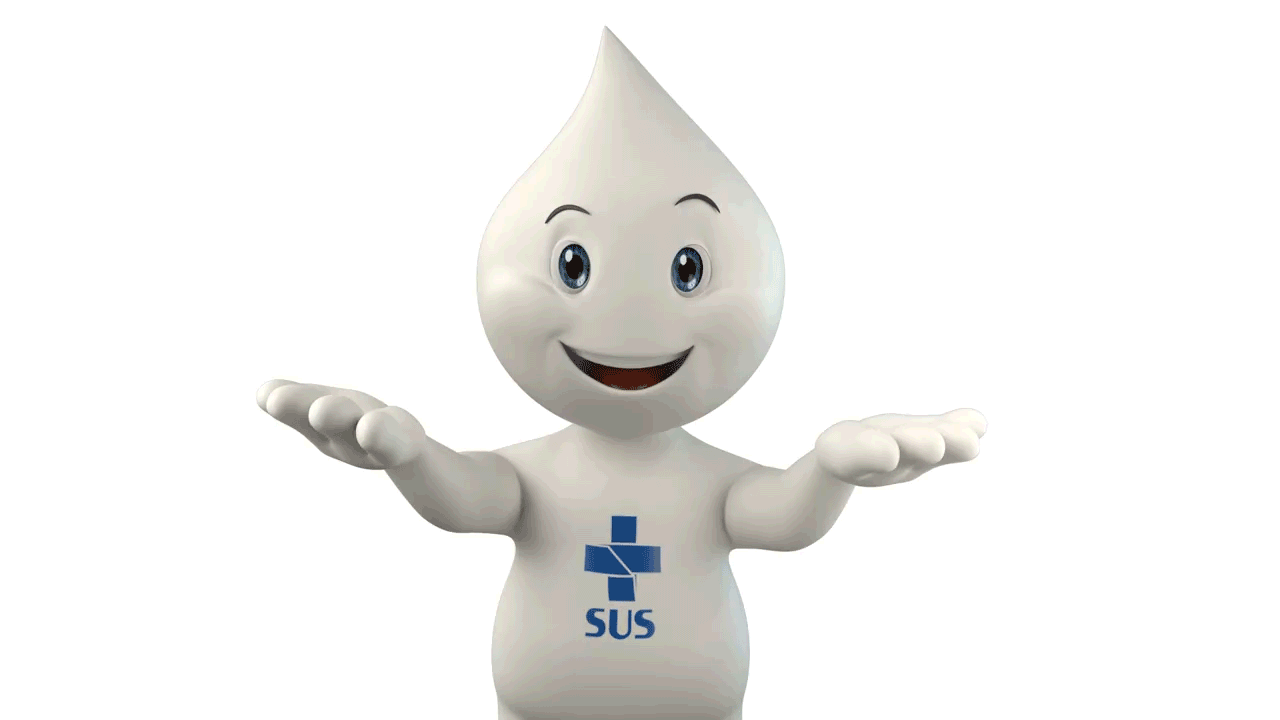 Contato: tel. (84) 3232-2821, email: imunizacao24@gmail.com